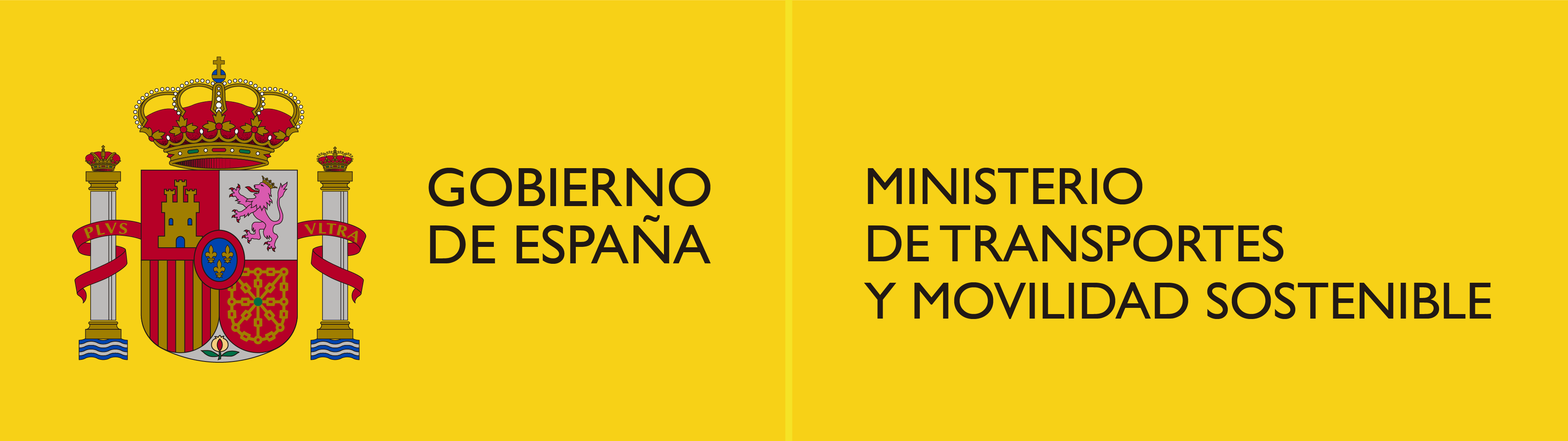 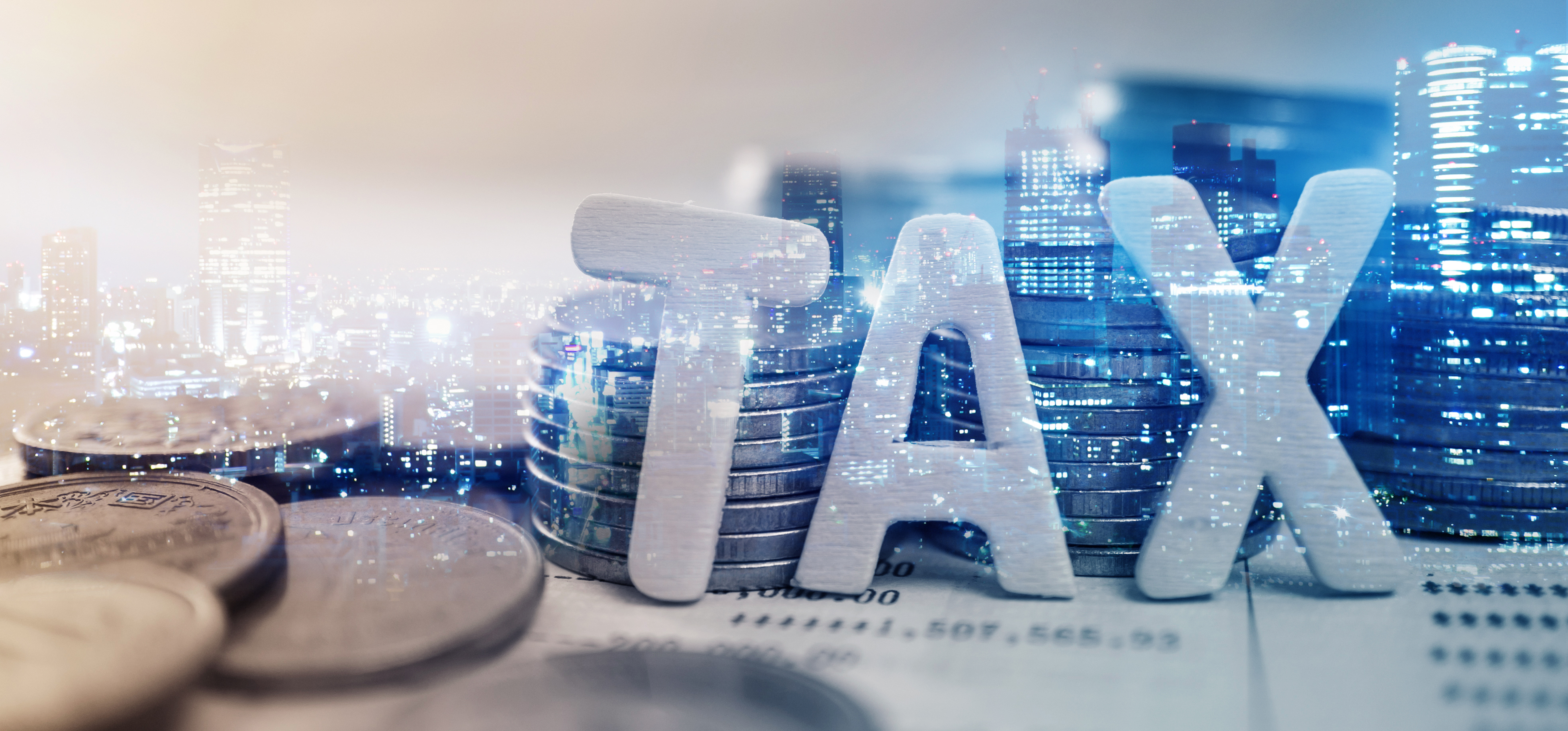 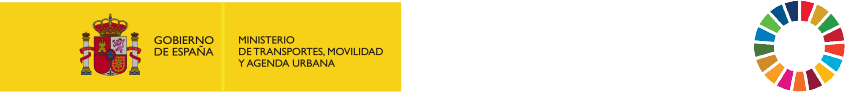 Fiscal Transparency Report
TAXES PAID BY ENAIRE 2018-2022
October 2023
Contents
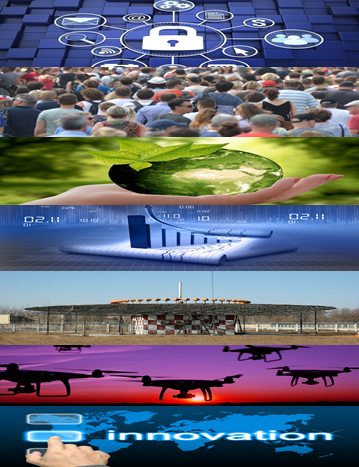 1
WHO WE ARE: State-Owned Company ENAIRE
1. ENAIRE's Strategic Plan: 2025 Flight Plan
    Strategic objectives
Corp. Tax: 
R&D DEDUCTION
TAX MANAGEMENT:
HIGH IMPORTANCE
2
WHO WE ARE: State-Owned Company ENAIRE
2. Objective and Tax Purpose
Determine compliance with tax obligations in keeping with the applicable regulations in each Territory.
Promote responsible taxation and knowledge of tax matters, anticipating and controlling risks and inefficiencies in the execution of decisions. 
Serve ENAIRE's social interest by helping to sustain public charges.
Comply with the reporting requirements of the Tax Agency and the IGAE
3
WHO WE ARE: State-Owned Company ENAIRE
3. ENAIRE's Tax Principles
(*) Internal Financial Information Control System.
4
WHO WE ARE: State-Owned Company ENAIRE
4. ENAIRE's Tax Payments (I/II)
Evolution in tax payments 2018-2022
The Tax Payments (taxes Collected + Incurred) are relatively stable over time until 2020 and 2021, which saw a significant decrease in the collection due to the effects of the pandemic. In 2022, there was an increase in tax payments to nearly pre-pandemic levels.
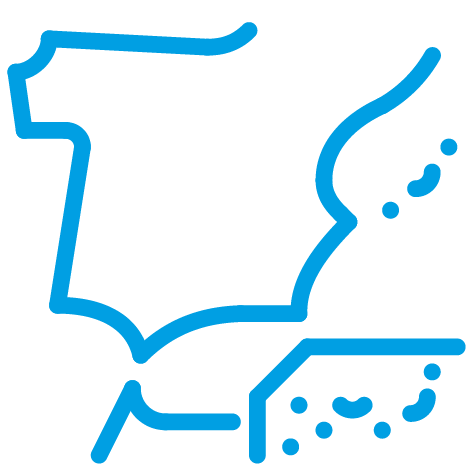 0.11% 
of Spain's
Tax Revenue
million €
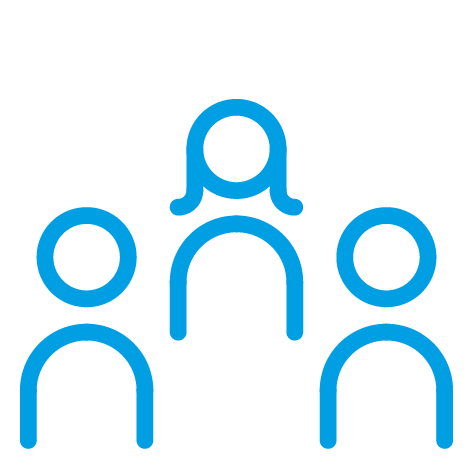 0.02% 
of Total Wage Earners in Spain
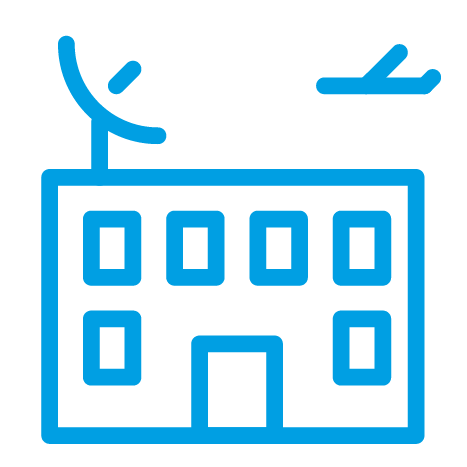 34.16% 
Tax Contribution
as % of Turnover
(*): Note: The comparisons expressed in percentages are compared to the INE and AEAT source for the years mentioned.
5
WHO WE ARE: State-Owned Company ENAIRE
4. ENAIRE's Tax Payments (II/II)
€241.6 million has been paid in taxes incurred (Average:€48.3 M/year)
€943.5 M has been collected for the Tax Agency (Average:€188.7 M/year)
Of VAT + IGIC Charged: Only 2% of the total annual turnover is taxable and not exempt.(*)
The average IRPF withholding %
(Controller CBA + General CBA) is 34.17%
(*) The Air Navigation Services provided by airlines and permanent establishments in Spain that are primarily dedicated to international transport (>50%) are exempt, and those provided to Foreign Airlines not based in Spain are not subject to tax.
6
WHO WE ARE: State-Owned Company ENAIRE
9. Related operations
ENAIRE Related Companies and Price References
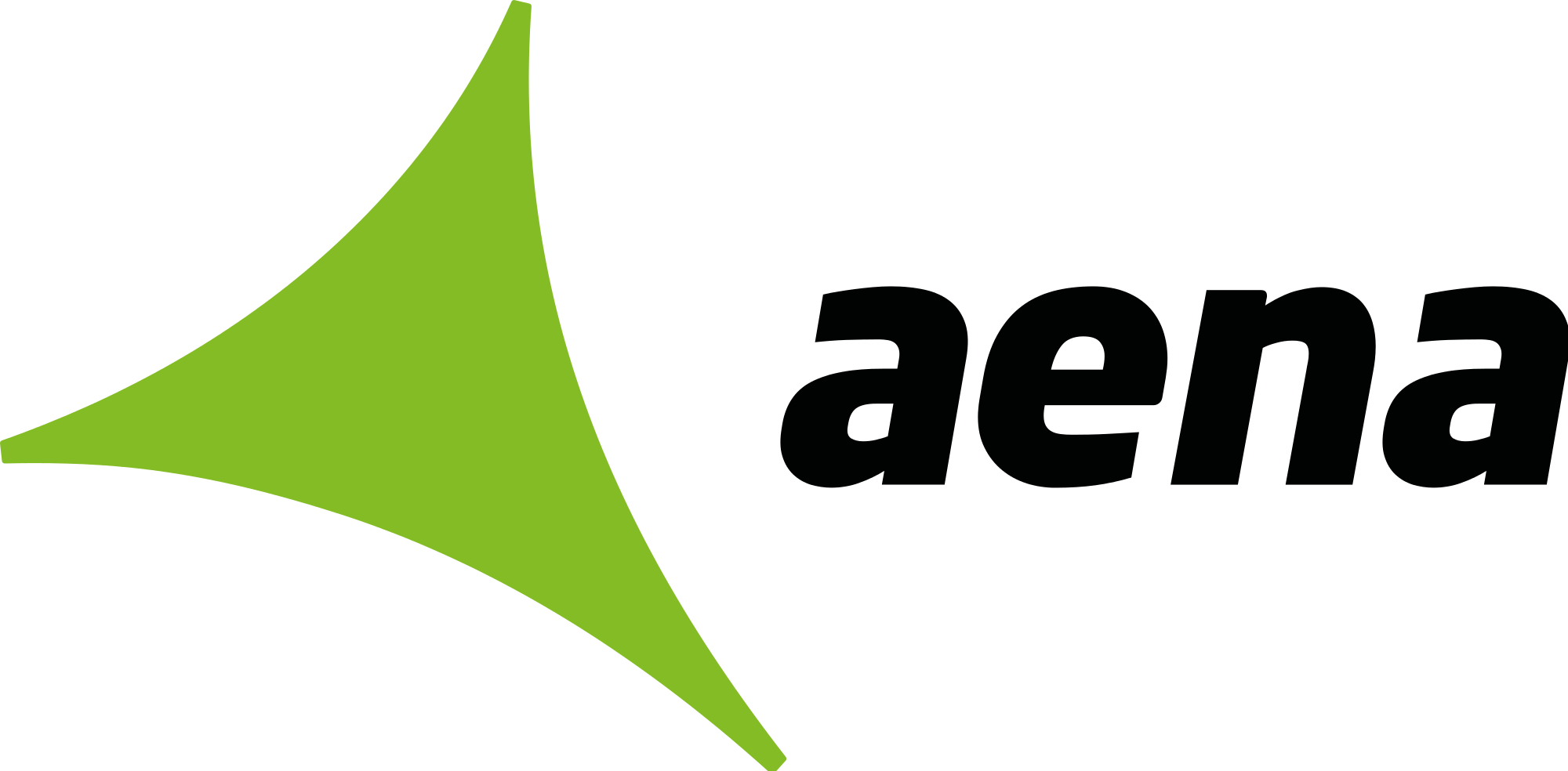 Transactions between ENAIRE and its related companies, stake > 25% must be valued in the same way as comparable transactions with non-related parties, at market prices.
51%
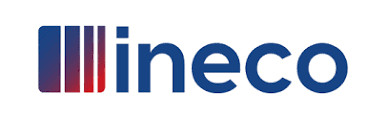 45.85%
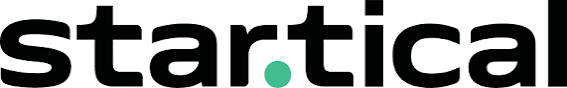 50%
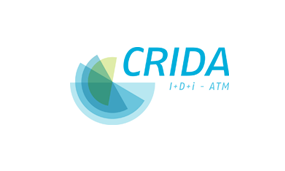 66.66%
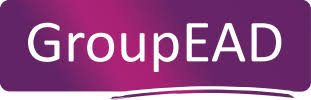 Consultancy services:                                           	            €0.002 M
36%
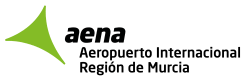 100%
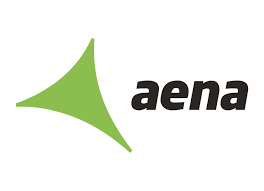 Aena Desarrollo 
Internacional ADI
100%
Direct management
Indirect management
7
WHO WE ARE: State-Owned Company ENAIRE
6. Research and Development (R&D)
ENAIRE establishes INNOVATION as a pillar of its Strategic Plan
■ RESULTING TAX DEDUCTION
In recent years, ENAIRE has justified Project Expenses that benefit from the Tax Deduction for R&D in the amount of 0.09% (*) of Total R&D Spending in SPAIN:
€1.890 M
€1.956 M
€1.831M
€2.051M
€14.876M
€14.053 M
€12.066 M
€13.615 M
€1.802M
€14.578M
■ BASE COSTS
In 2022 (**), ENAIRE's R&D spending was €16 M.
Note: The Tax Deduction Basis results from the difference between the Cost of the Activity and the Subsidised part thereof.
.
(*) Tax expense applied by ENAIRE between the annual cost of R&D in Spain (Source: INE Website EPDATA.es "R&D Spending in Spain").
(**) The INE data for 2022 have not been issued yet.
8
WHO WE ARE: State-Owned Company ENAIRE
7. New Strategic Plan as part of the 2025 Flight Plan: PE12. Good Governance, Ethics and Regulatory Compliance
The 2025 Flight Plan has incorporated a new Strategic Plan for Good Governance, Ethics and Regulatory Compliance (PE12), which is key to the image, reputation, prestige and positioning of ENAIRE as a market leader.
Within IE12.2 Ethics and Regulatory Compliance falls Regulatory Tax Compliance, with the following milestones:
To showcase to the Tax Agency and to stakeholders the commitment, work and relevance of tax compliance at ENAIRE by taking part in the new forum for the approval of a Code of Best Tax Practices (CBPT) for State-Owned Companies and the National Government of Spain (AGE). 
On 29 September, the Governing Board appointed the Financial Director as ENAIRE's main representative, and the Secretary General as the alternate.
To approve ENAIRE's Tax Policy and the company's Tax Compliance and Risk Control Coordination Protocol.
To develop and disseminate a procedure for operations that have tax implications
To be certified as per UNE 19602 Tax Compliance Management Systems
To join the AGE's Code of Best Tax Practices.
9
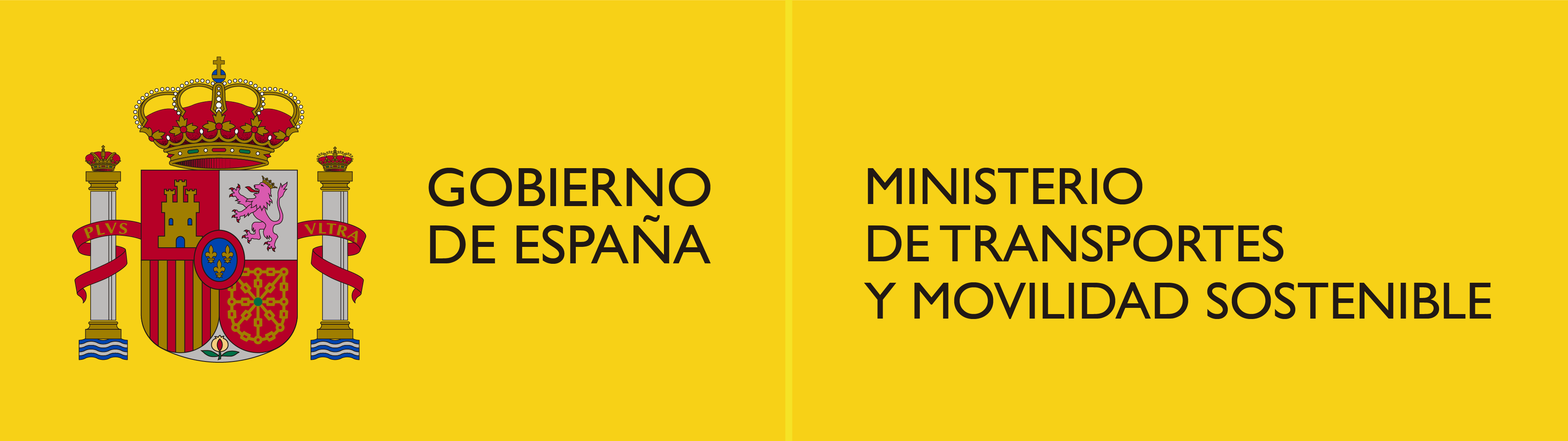 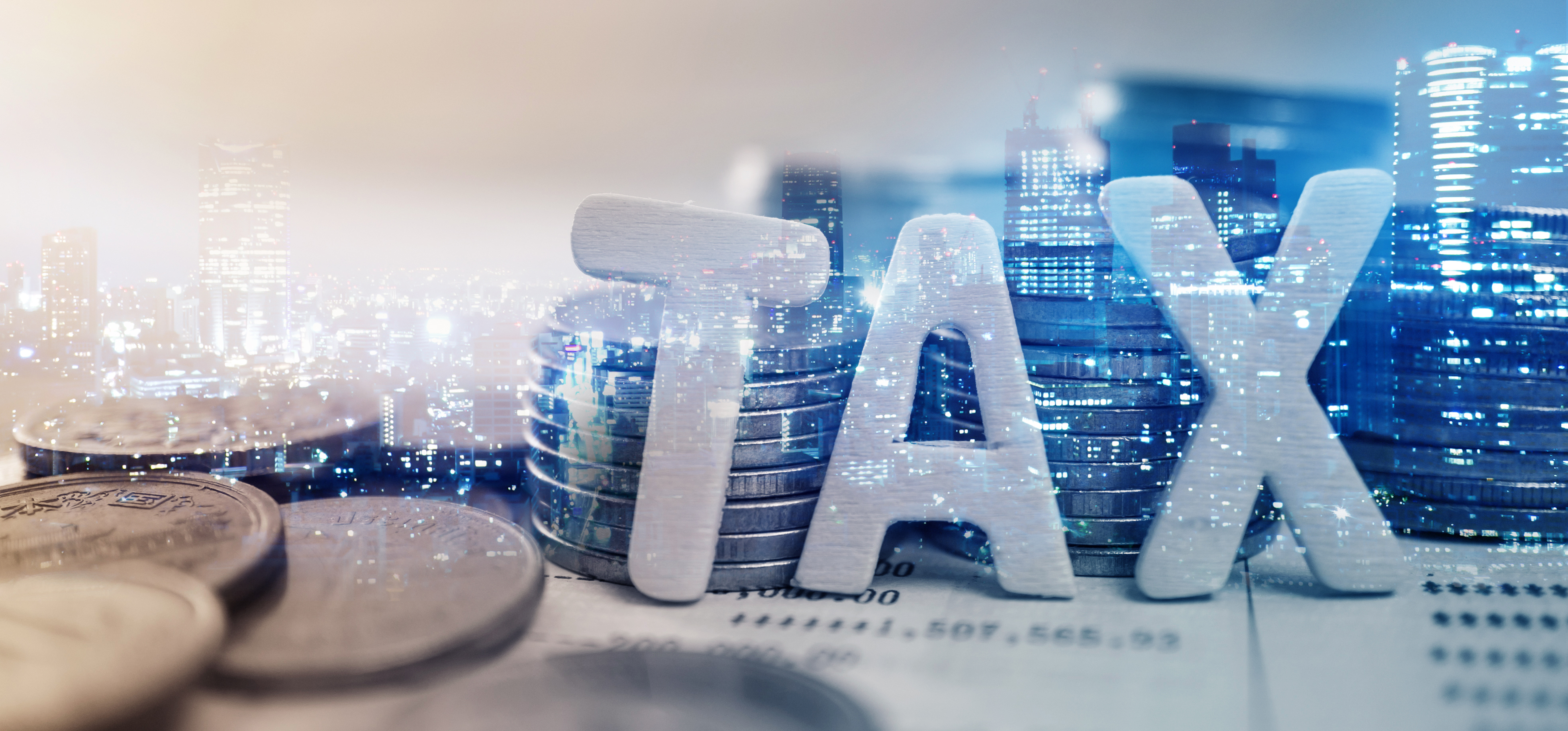 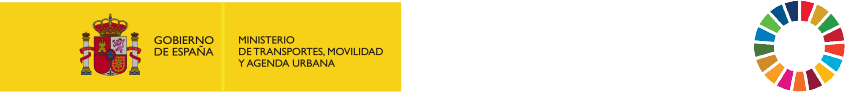